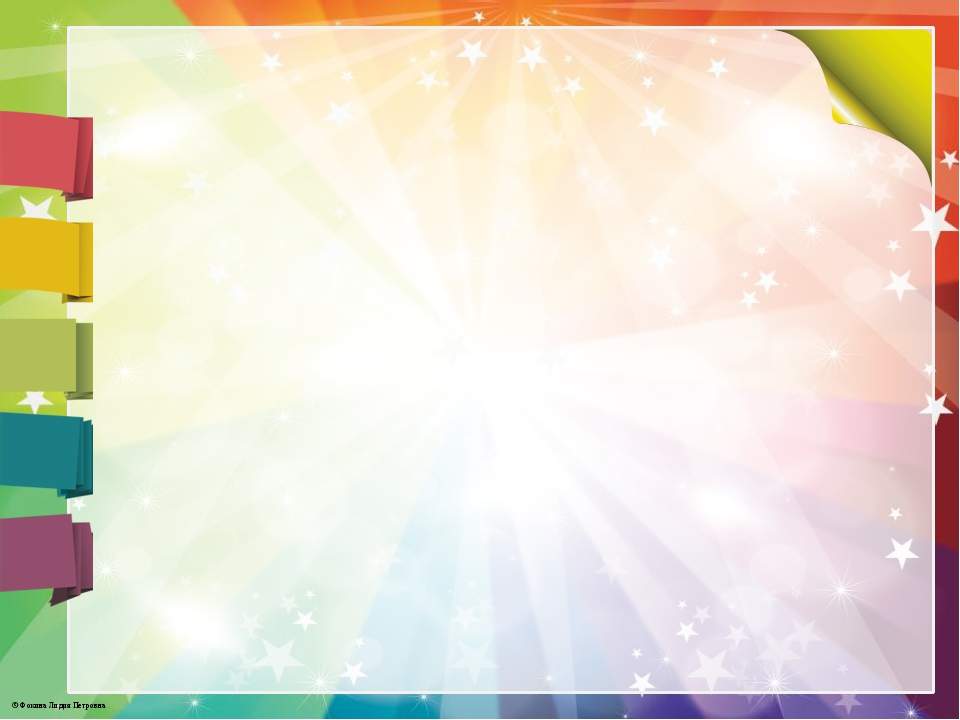 Бизиборд 
для 
малышей
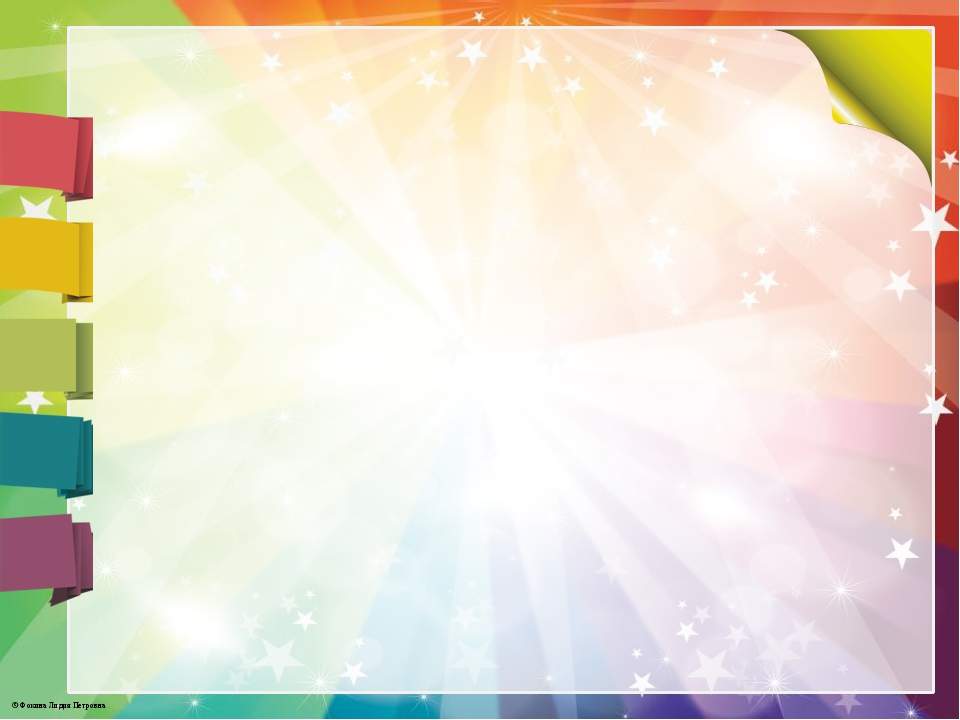 Пояснительная записка
Как только дети становятся более активными и начинают осваивать окружающий мир, их любопытство не знает границ.
Специально для того, чтобы решить подобную дилемму, итальянский педагог и учёный Мария Монтессори предложила в рамках своей методики обучать детей через познание сути вещей. Ведь совсем не обязательно подводить кроху к реальной двери, чтобы он понял принцип работы щеколды. Можно просто дать этот предмет в руки малышу и он сам разберётся с его функциональностью. Разграничение действий ребёнка и грозящей ему опасности выдвинуло теорию обучения дошкольников на новый уровень. Известный методист предложила перенести подручные бытовые приспособления на стенд для изучения.       

           Таким образом дети смогут изучать функциональность каждой мелкой детальки, а родители перестанут опасаться за их жизнь. Двигая дверные цепочки, кольца от карниза или замок-молнию ребёнок разовьёт мелкую моторику пальцев и изучит заинтересовавшие его вещи. Подобное стимулирование благоприятно влияет на интеллектуальное и физическое развитие крохи.
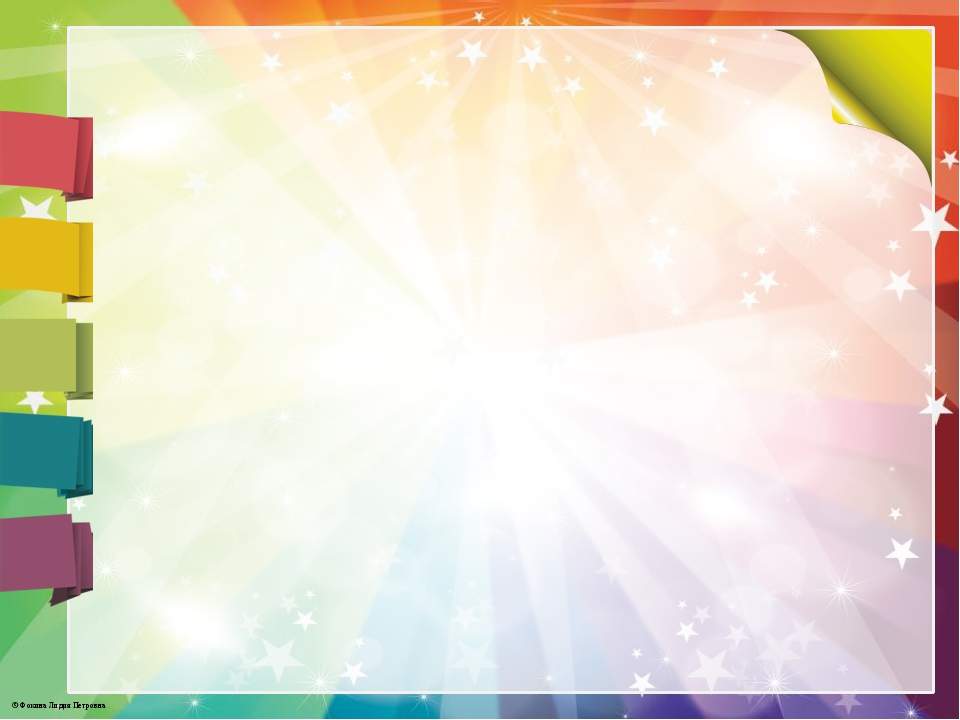 Развитие мелкой моторики рук, памяти, сенсорных способностей, внимание

Задача:

 дать возможность ребенку познавать мир через тактильное восприятие
закреплять представления о свойствах предметов
развивать умение определять на ощупь
способствовать изучению  основных цветов
Цель:
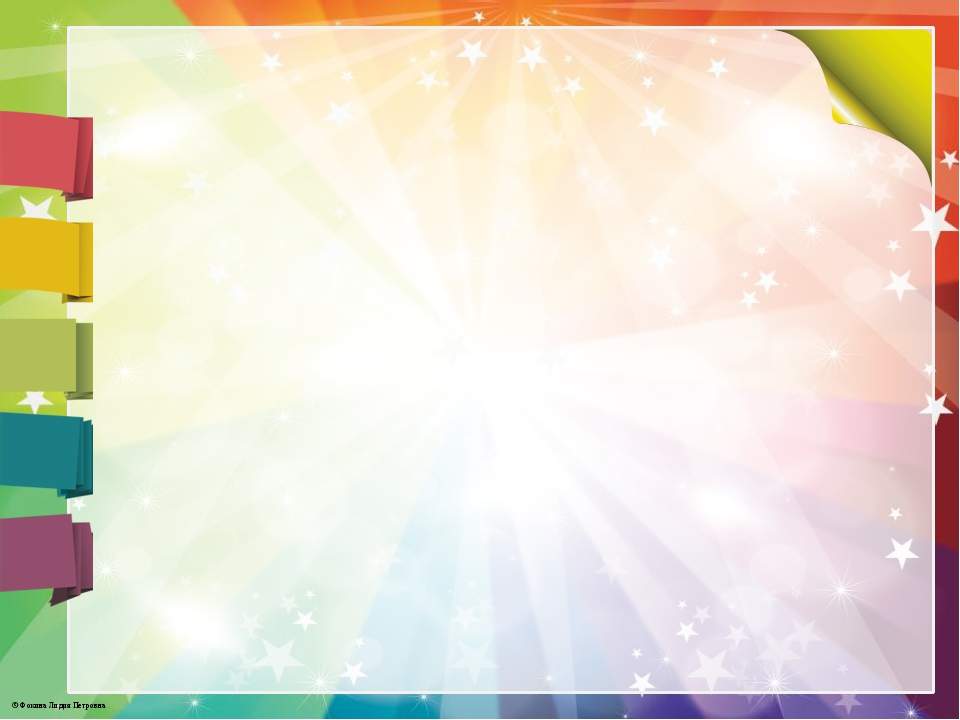 Развивающая доска представляет собой небольшое деревянное, основание с множеством мелких предметов. Для  оснащения доски использовались замочки,  дверцы, щеколды,    шнуровка, диск от телефона,  магнитная доска, розетки, выключатель и пр. Чем больше разнообразных по цвету и назначению предметов, тем увлекательнее малышу их изучать. 
Возня с мелкими деталями не только увлекательный процесс для детей, активная работа пальцами развивает мелкую моторику рук, кроме того, подобное развлечение полезно для общего развития. 
Моя занимательная доска предназначена для детей 3+. Доска-пособие  находится в свободном доступном для ребенка месте для самостоятельной деятельности.
Бизиборд имеет много маленьких деталей, которые можно не просто щупать, но и совершать определенные с ними действия: щелкать выключателем, втыкать вилку в розетку, защелкивать щеколду на окошечках , крутить диск от телефона и пр.
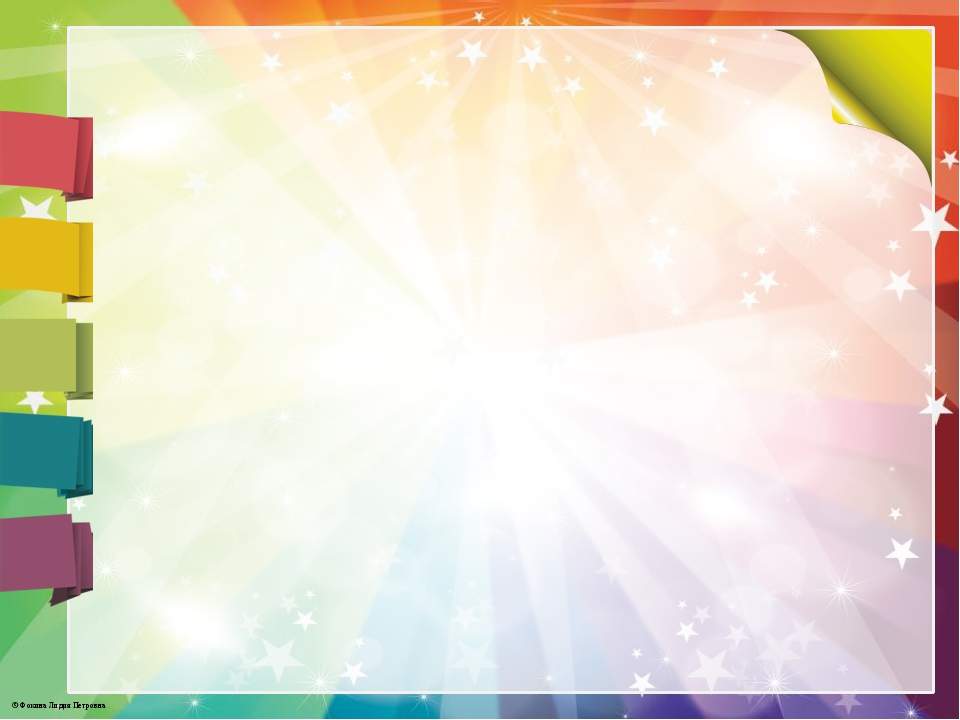 Игра «Тактильные шарики»
 (развитие мелкой моторики, изучения и закрепления цвета, счет, развития внимания, памяти).


 Игра «Открой замочек» 
(малышу интересно узнать, что же спряталось за  дверцей замочка-развитие мелкой моторики рук, познавательные интересы, мышление, а за замочкам спрятались ягоды и фрукты-изучаем цифры и счет)

Игра «Магнитная доска»
( разнообразить практическую деятельность малышей занятиями играми на магнитной доске ,где действия с предметами на  магнитах играют роль предметов заместителей.  Игра «Дорожки» ,Курочка и цыплята» и т.д.
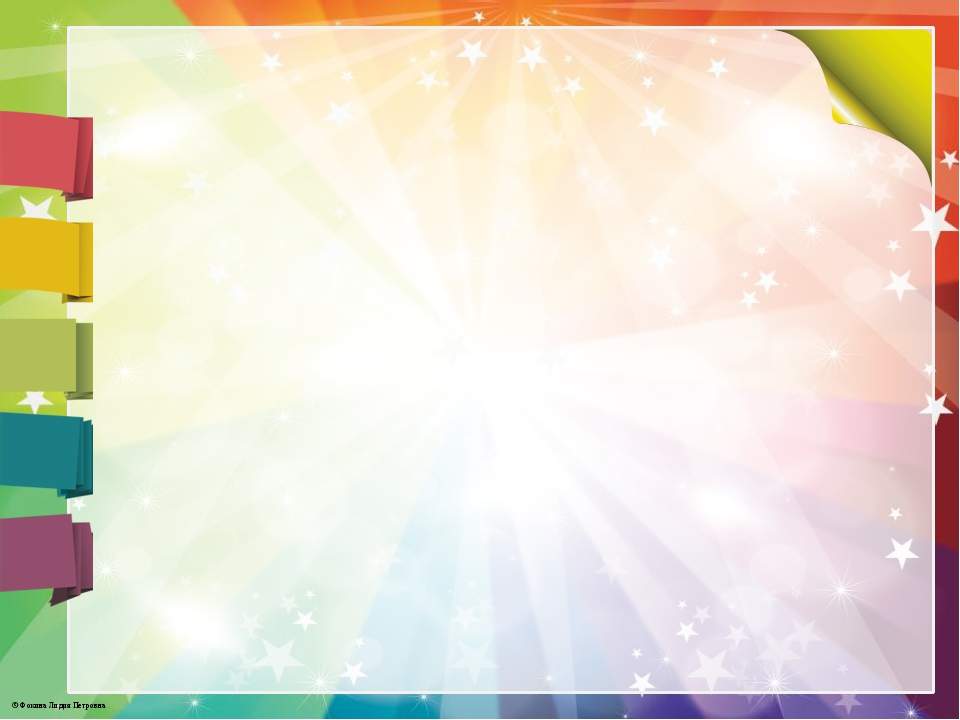 Игра «Соотнеси по размеру и цвету»
Цель: способствовать развитию сенсорного восприятия.
Игра развивает зрительное внимание, наблюдательность, логическое мышление, память, речь, обогащает детский словарь, учит различать размер и цвет.
Игра «Волшебные замочки»
Цель: Познакомить детей с подручными бытовыми приспособлениями, изучить функциональность каждой мелкой детали, способствовать ослаблению интереса ребенка к запретным «взрослым» бытовым приборам и замкам, способствовать развитию мелкой моторике рук, пространственного воображения, познавательных интересов, мышления.
Все дети любят возиться с разными замочками и щеколдами: открывают и закрывают их. Эта игра очень нравится детям. Ребенку очень интересно узнать, кто же прячется в этих замечательных окошках с замочками.
Игра «Найди и назови»
Цель: закреплять умение находить быстро геометрическую фигуру и называть ее.
На доске в произвольном порядке расположены различные геометрические фигуры. Задача дошкольников быстро найти геометрическую фигуру и назвать ее.
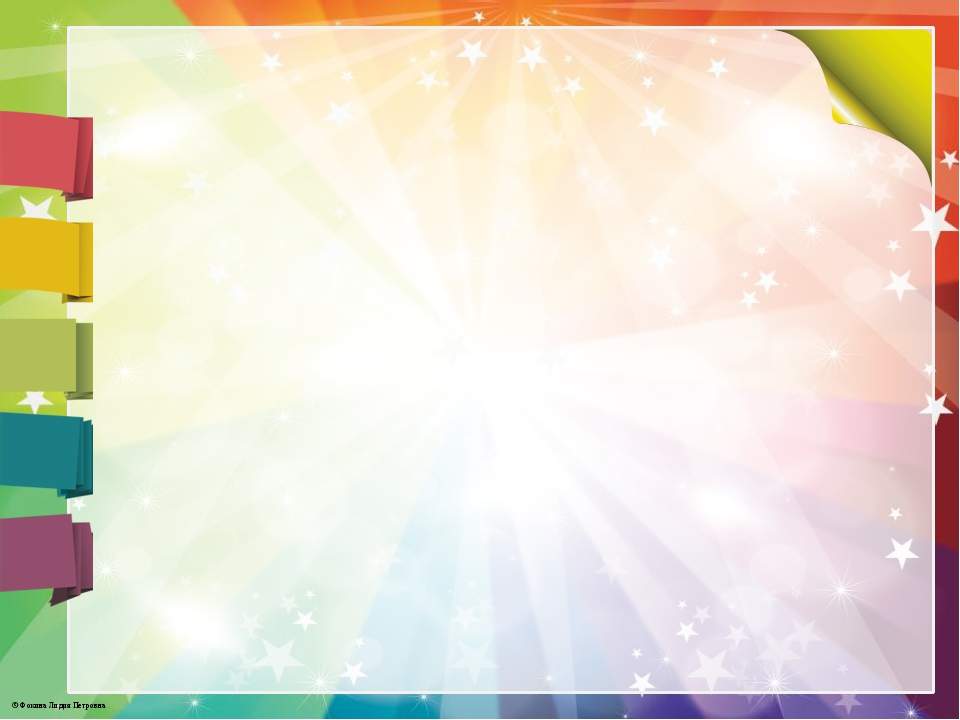 Игра «Веселая прищепка»
Цель: развитие мелкой моторики рук, закрепление сенсорных навыков и пространственных представлений, развитие воображения, речи.
Двигая прищепки, как косточки на счетах, считать их. Было два пирожка у Маши, мама дала ей еще один. Сколько у Маши теперь пирожков? Три. С помощью таких «бус» удобно изучать понятия «направо», «налево», «сколько».
Игра «Веселые застежки и пуговицы»
Цель: закреплять умение детей расстегивать и застегивать пуговицы, пряжки, расстегивать и застегивать молнию и фастекс, учить различать оттенки цветов, воспитывать настойчивость, целеустремленность.
Игра «Открой замочки» 
Цель: развивает мелкую моторику рук, пространственное воображение, познавательные интересы, мышление. Все дети любят возиться с разными замочками и ключиками: открывают и закрывают их. Эта игра очень нравится нашим малышам. Ребенку очень интересно открыть или закрыть замочек.
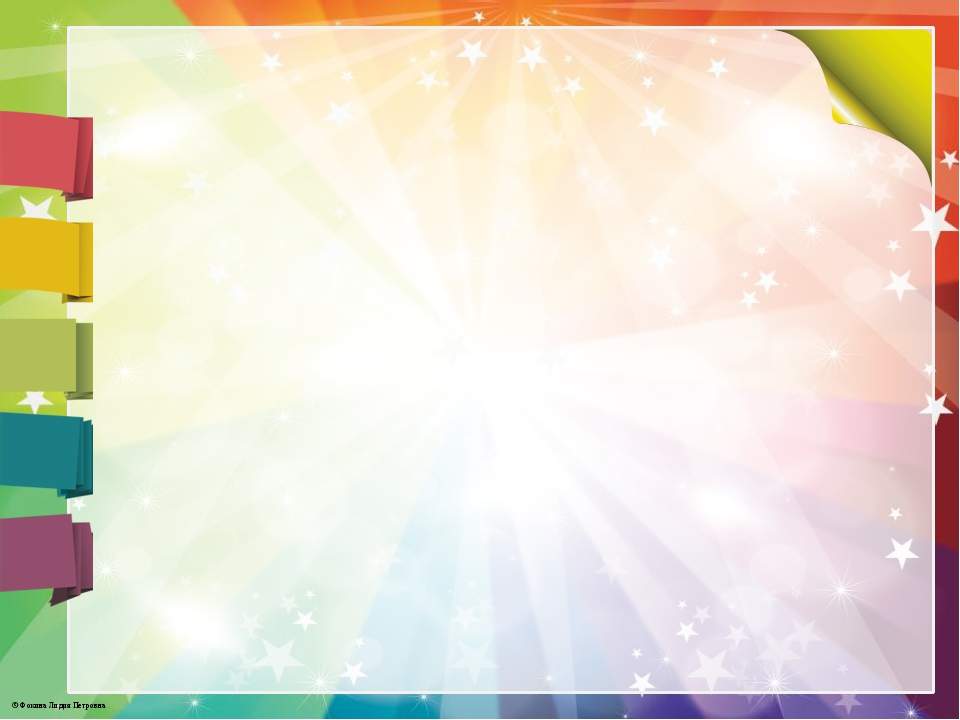 Игра «Открой дверцу» 
Цели: развивает мелкую моторику рук, пространственное воображение, познавательные интересы, мышление. Ребенку для начала надо справиться со шпингалетом, на который закрыта дверца, а за дверцей его ждет сюрприз. 

Игра «Счеты» 
Цели: Развитие мелкой моторики, изучение категории «один-много», в дальнейшем порядковый счет до трех и до десяти, причем считать можно в прямом и в обратном порядке. Определять критерии «больше», «меньше», «поровну». Детям всегда нравится игры со счетами — это простое пособие помогаетразвивать математические способности у ребенка.
 
Игра «Шнуровка» 
Цели: действие с подобными игрушками способствуют развитию тонких движений пальцев рук (тонкой моторики) также развитию речи ребенка. Также развивается глазомер, внимание, происходит укрепление пальцев и всей кисти руки (мелкая моторика). Им интересно возиться шнурками (развязывать, а потом попытаться завязать). Дети могут научиться завязывать шнурки.
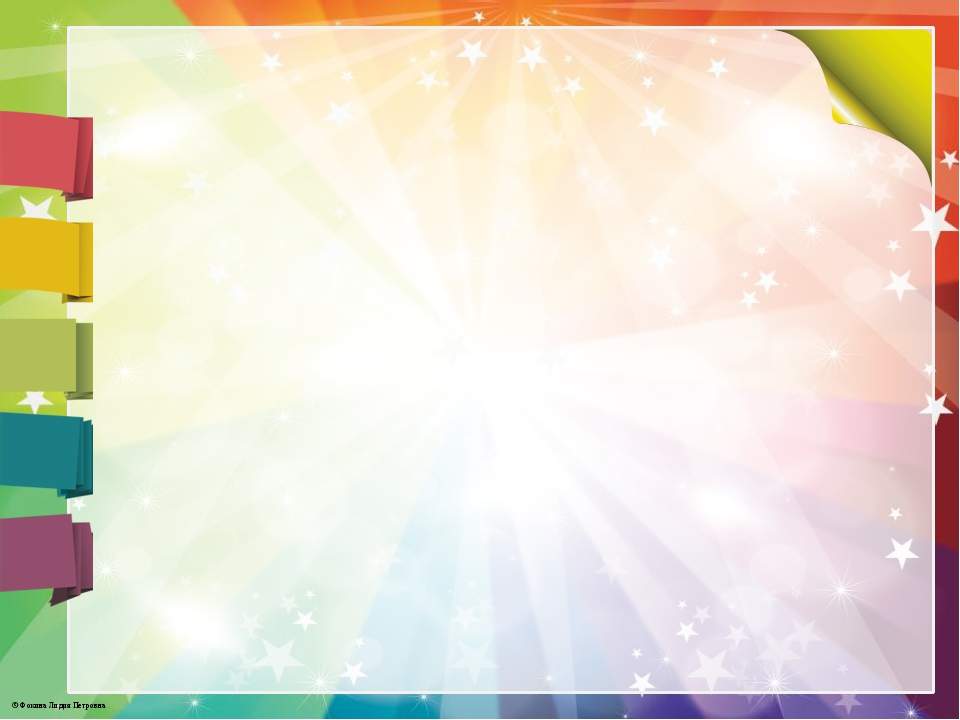 Игра «Выключатели-розетки» («Защелки-замочки», «Открой замочки», «Открой дверки») 
Цель: Вырабатывать умение действовать с различными бытовыми приспособлениями. Развитие мелкой моторики рук, ловкости пальчиков. 

Игра «Подбери по цвету» 
Цель: закрепить представления о цветах, способствовать развитию памяти, сенсорики, мышления, логики и мелкой моторики. Игра «Кто за дверкой» Цель: Развитие речи детей.
 
Игра «Застегни замочек» 
Цель: Вырабатывать умение застегивать замки-молнии. 

Игра «Зеркало» 
Цель: Развивать выразительность движений, внимания, наблюдательность. Всем нравится смотреть в зеркало, детям очень нравится наблюдать за собой в зеркале.